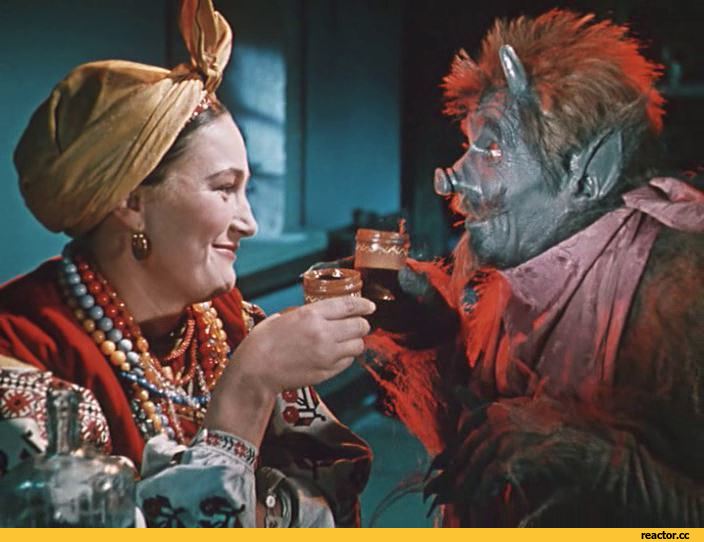 Ш А Б А Ш
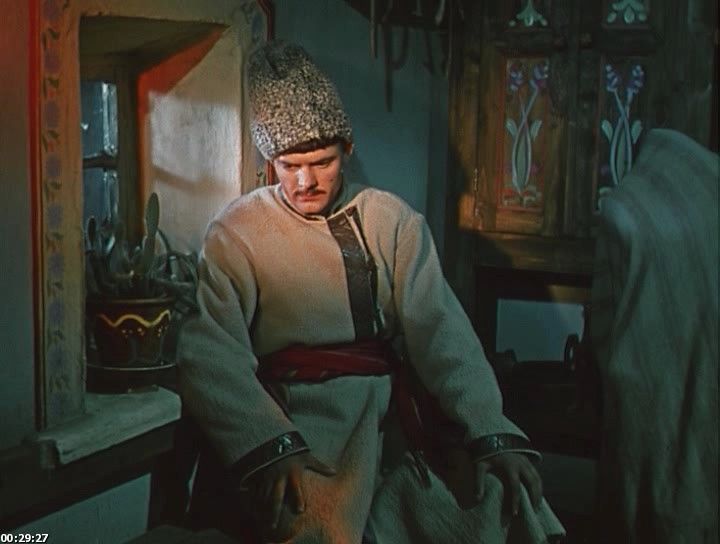 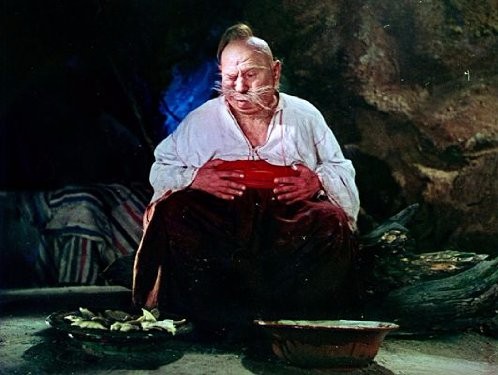 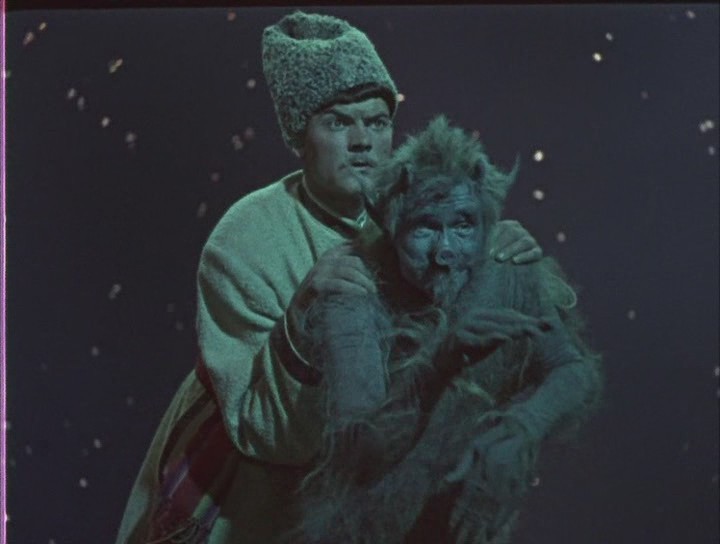 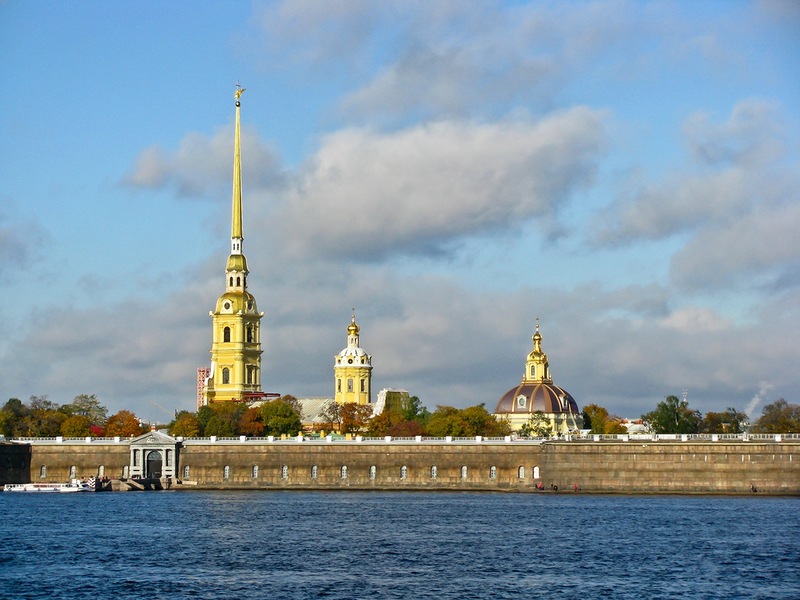 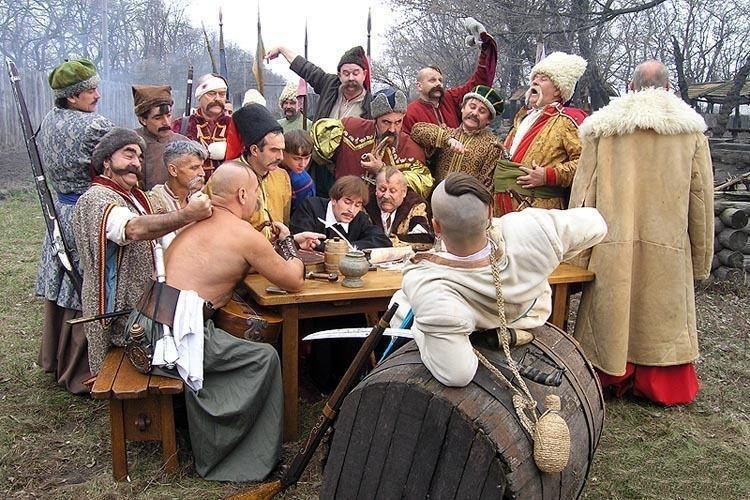 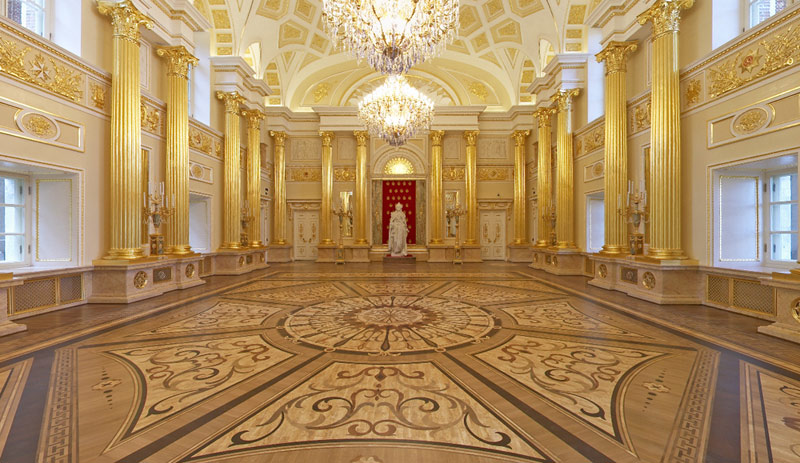 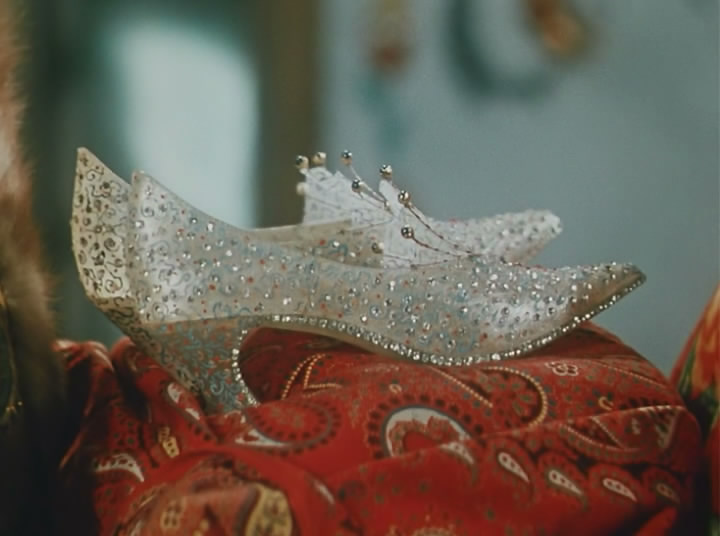 Крым- наш!
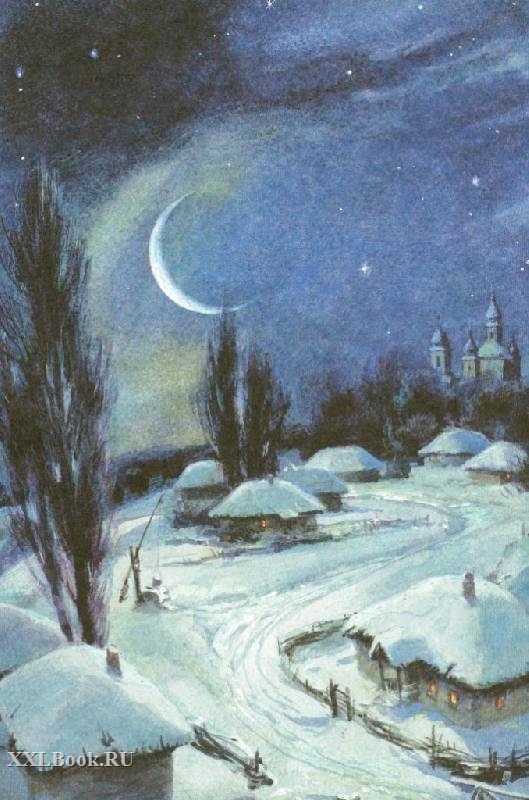 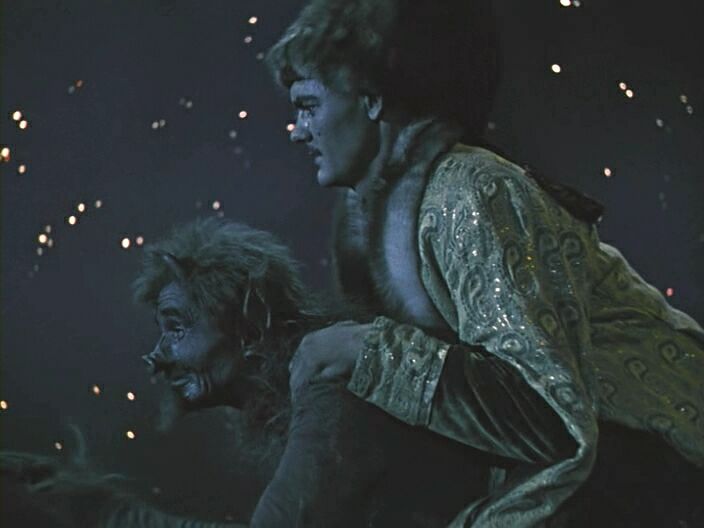 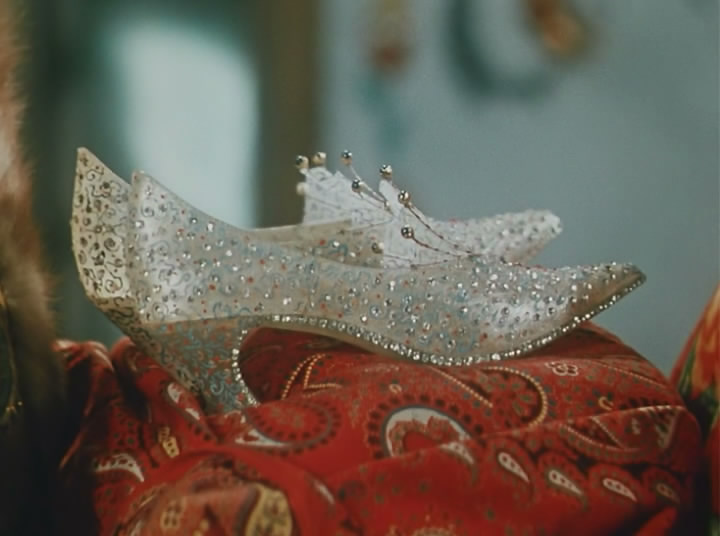 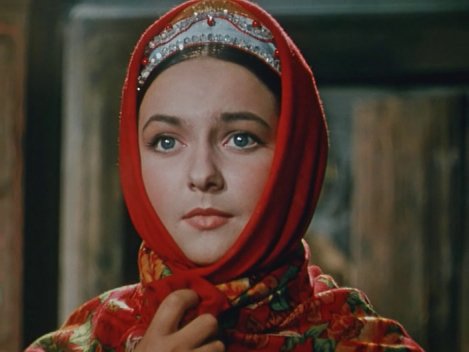 Подбор слайдов и составление презентации выполнила Пирожкова Людмила Анатольевна